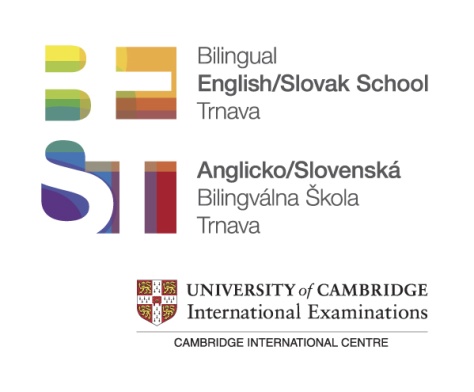 Súkromné bilingválne gymnázium BESSTUkážky príkladov k prijímacím skúškam31.03.2015
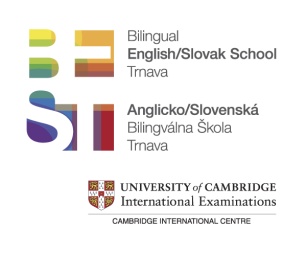 TYPY ÚLOH V TESTE         Z ANGLICKÉHO JAZYKA
Listening 
Reading Comprehension
Writing
Speaking
Listening I - porovnávame
1.
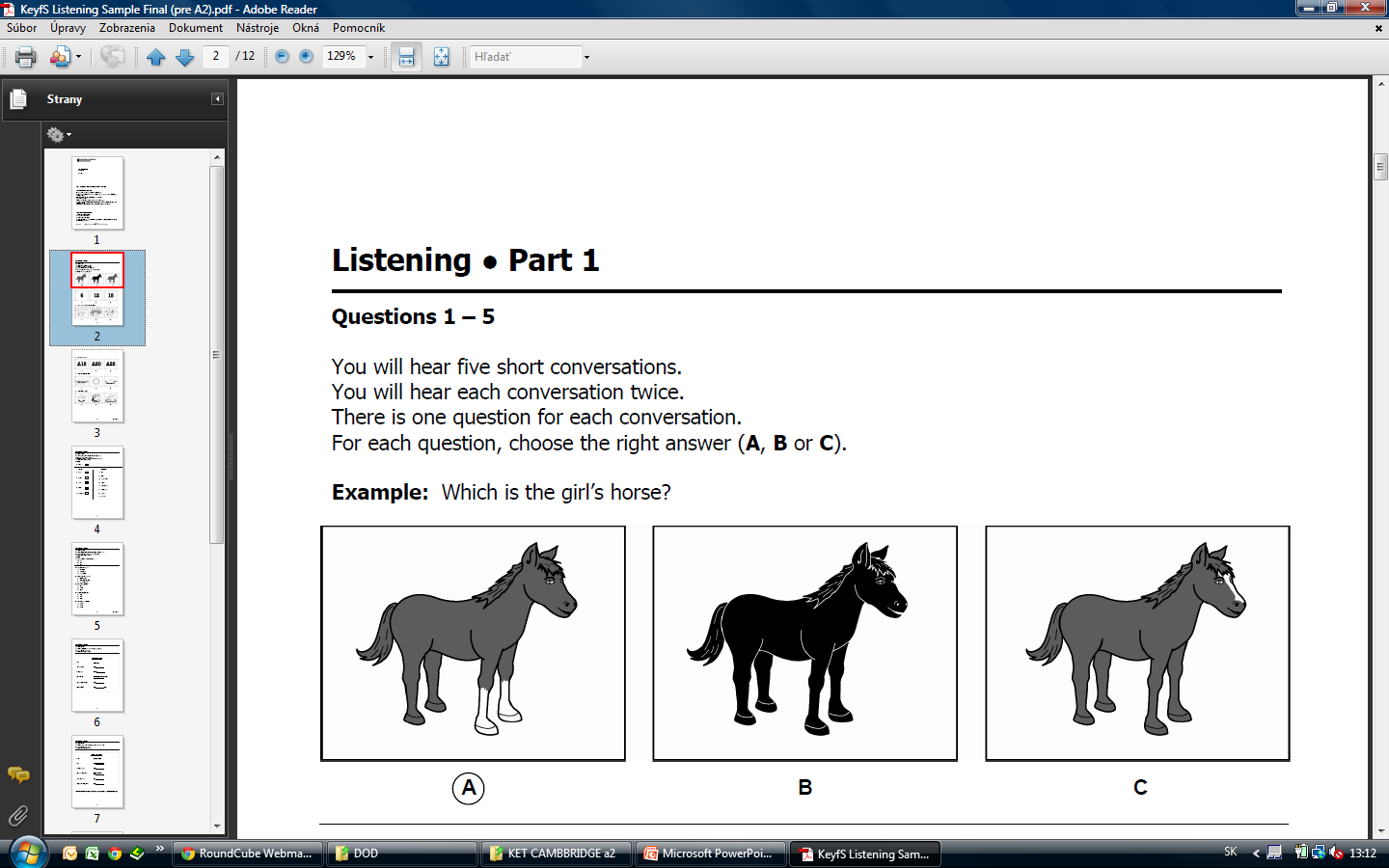 A		           B			      C
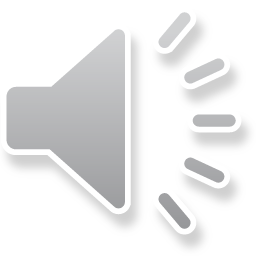 Listening II – vyberáme na základe 			  informácií, opisu
Nick is talking to a friend about his birthday presents. What present did each person give him? 
    For questions 1−2, write a letter A−B next to each person.
2.  Example:
	Cousin   ...........
	

PEOPLE				PRESENTS

Mum				 A  pen
Cousin		              B  book
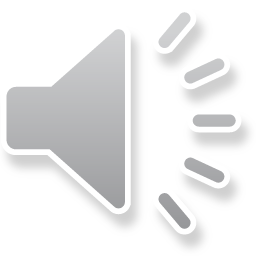 Listening III  – sústreďujeme sa na 			   podstatné informácie
TRAIN


To:		3.   .........................
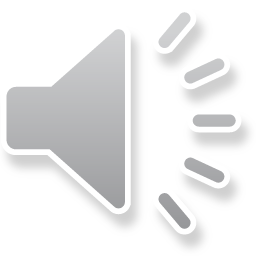 READING COMPREHENSION I – porozumenie významu
1.
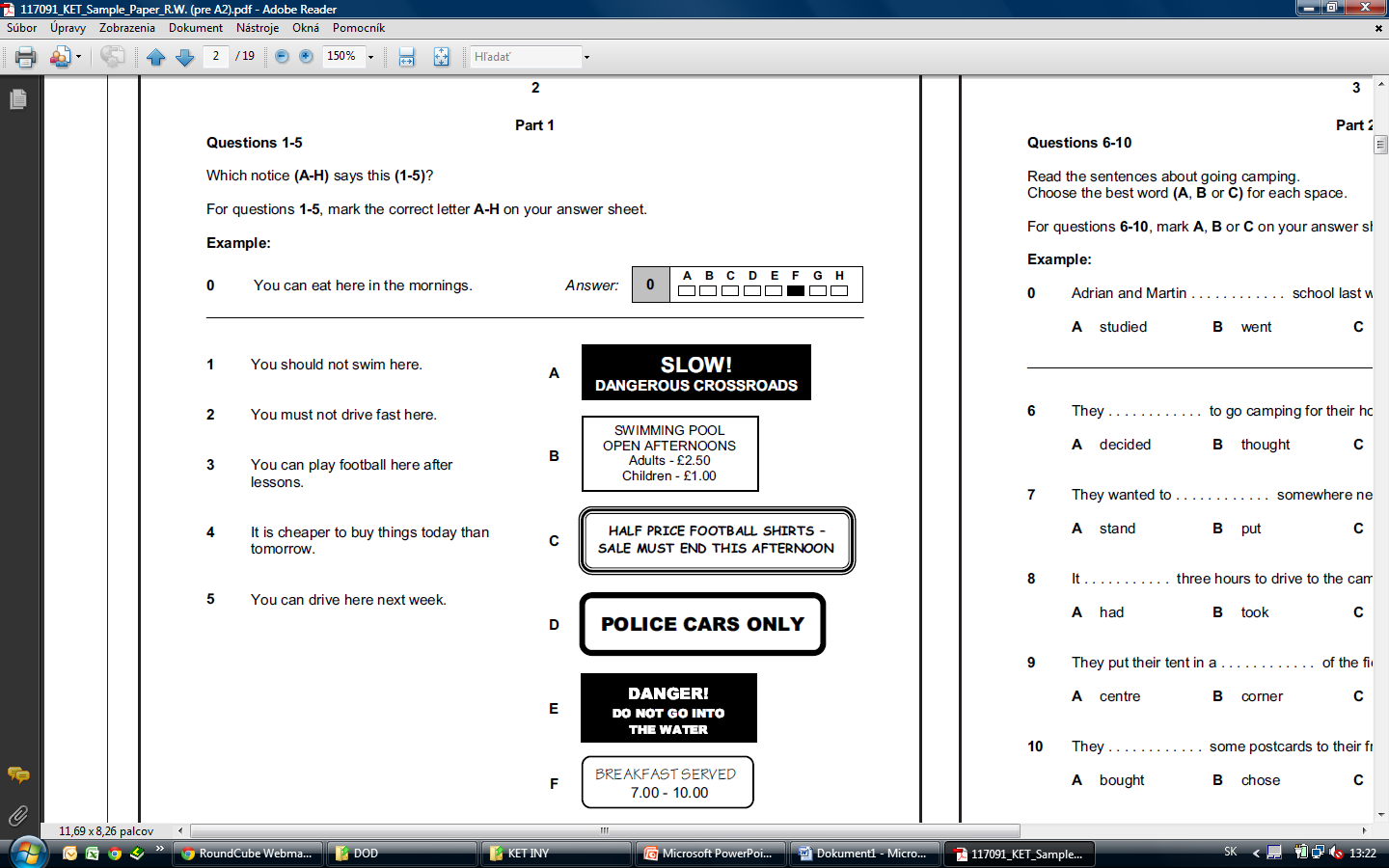 A




B



C
Which notice says this?
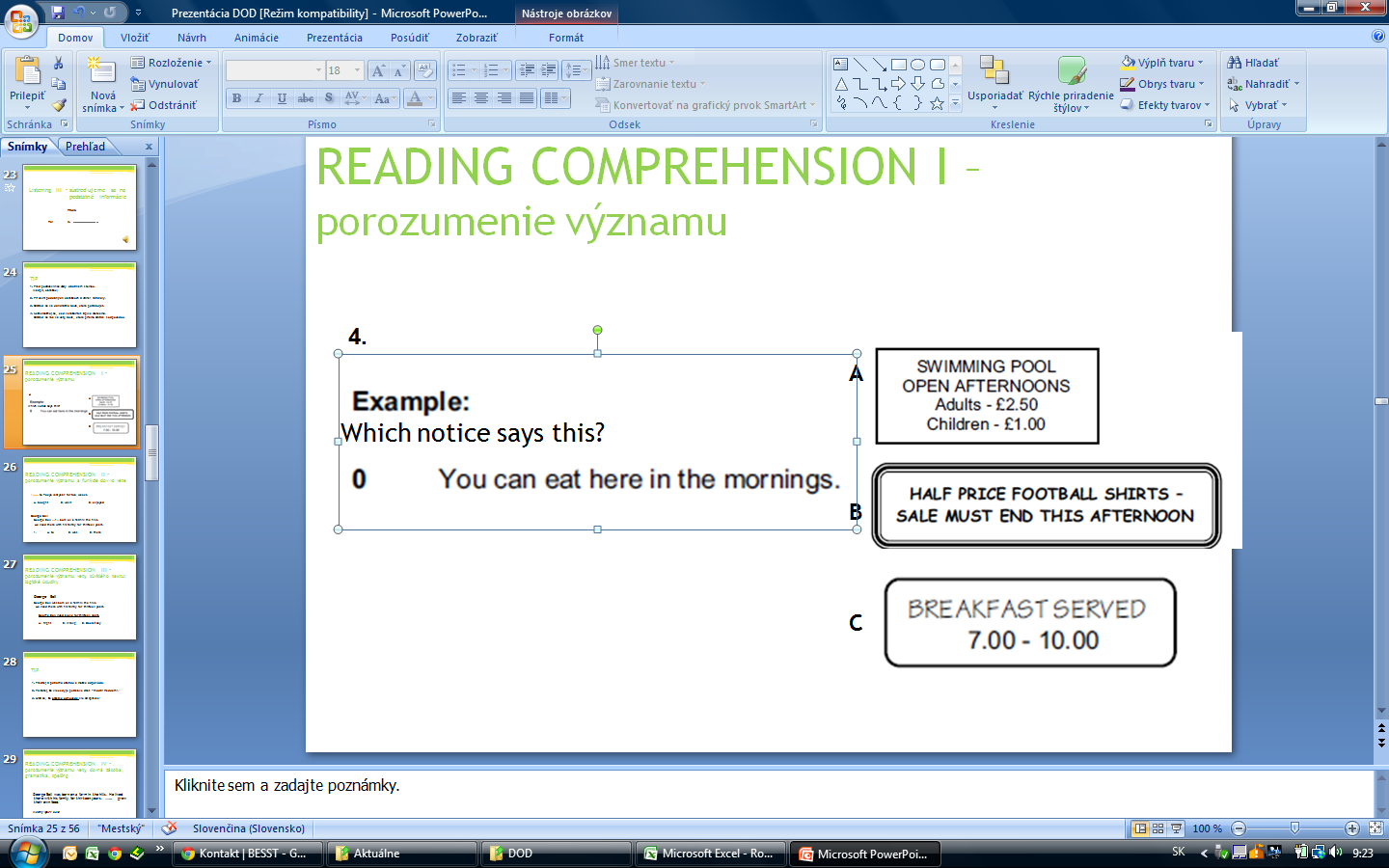 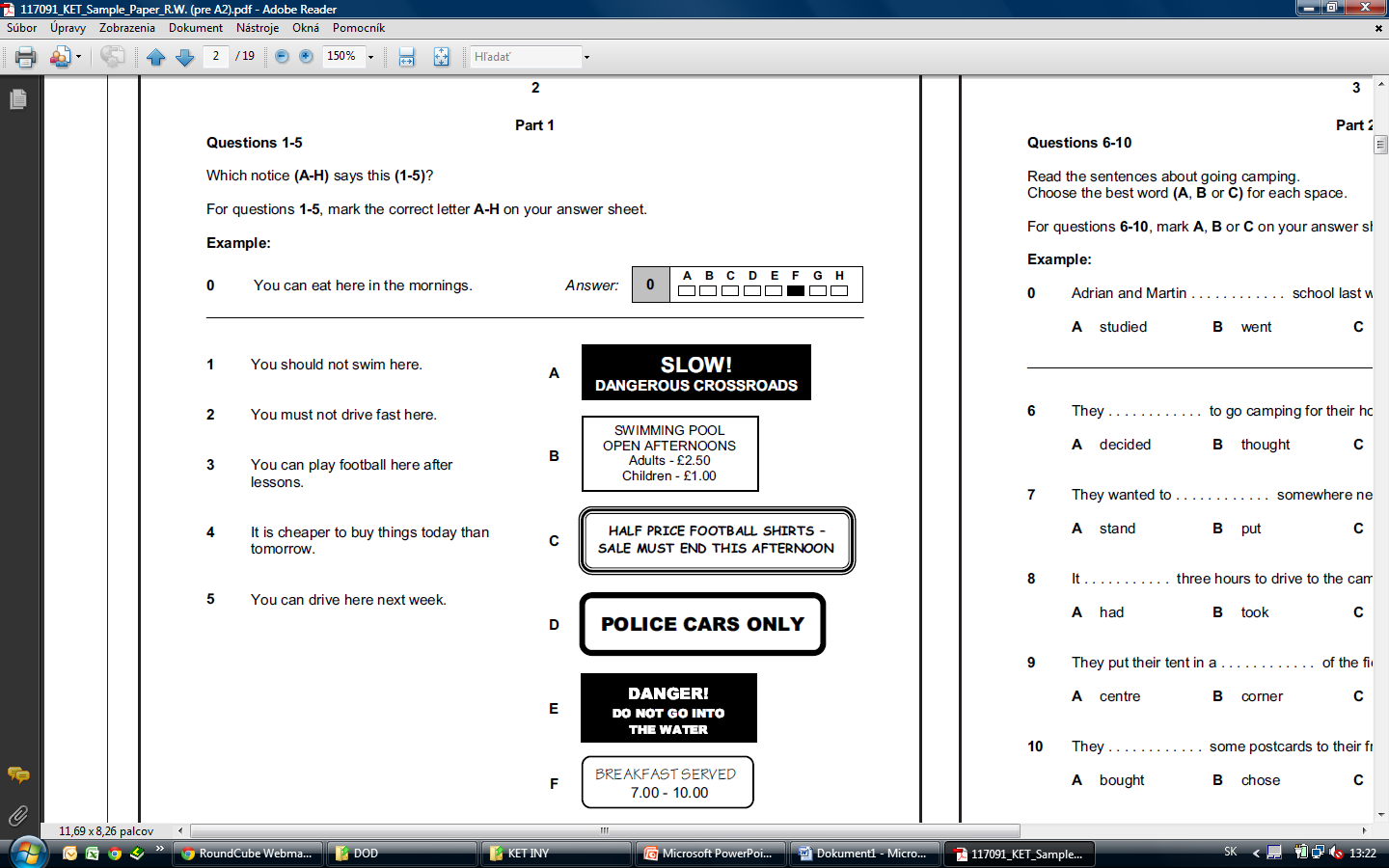 READING COMPREHENSION II –porozumenie významu a funkcie slov vo vete
2. I ...... to Tokyo last year for two weeks.

   A. bought             B. went      C. enjoyed

 
3. George Boll
    George Boll ..... born on a farm in the hills. 
	 He lived there with his family for thirteen years. 

   A. to               B. was             C. there
READING COMPREHENSION III – porozumenie významu vety, súvislého textu: logické úsudky
4. George Boll
  George Boll was born on a farm in the hills. 
	He lived there with his family for thirteen years.

       George Boll lived alone for thirteen years. 
      
      	A.  Right            B. Wrong      C. Doesn't say
READING COMPREHENSION IV – porozumenie významu vety, slovná zásoba, gramatika, spelling
5.
   George Boll was born on a farm in the hills. He lived there with his family for thirteen years. 
    .......  grew their own food. 

   Vlastný výber slova
READING COMPREHENSION V – slovná zásoba, spelling
6.        I can write with it and I can erase it.
                             


                        p_ _ _ _ _
WRITING  I
7.
You live in a new city. Write a note to your friend about the city. 

25 – 35 slov
WRITING II
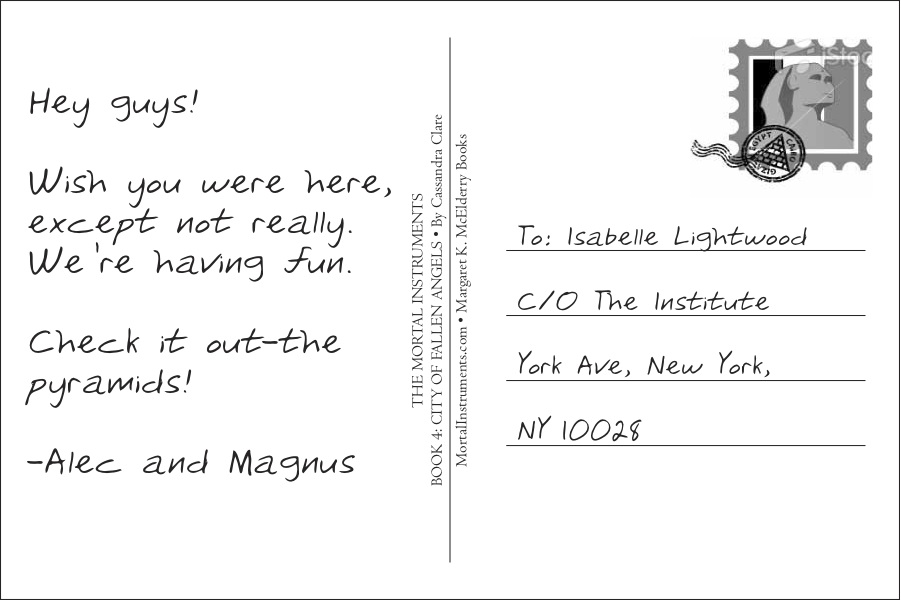 8.





Sender:            A. .........................

Address:           B. ............................
SPEAKING   I
Uchádzač odpovedá na otázky skúšajúceho.
SPEAKING II
Komunikácia medzi uchádzačmi



Uchádzač 1:  otázky 

Uchádzač 2:  odpovede


výmena rolí
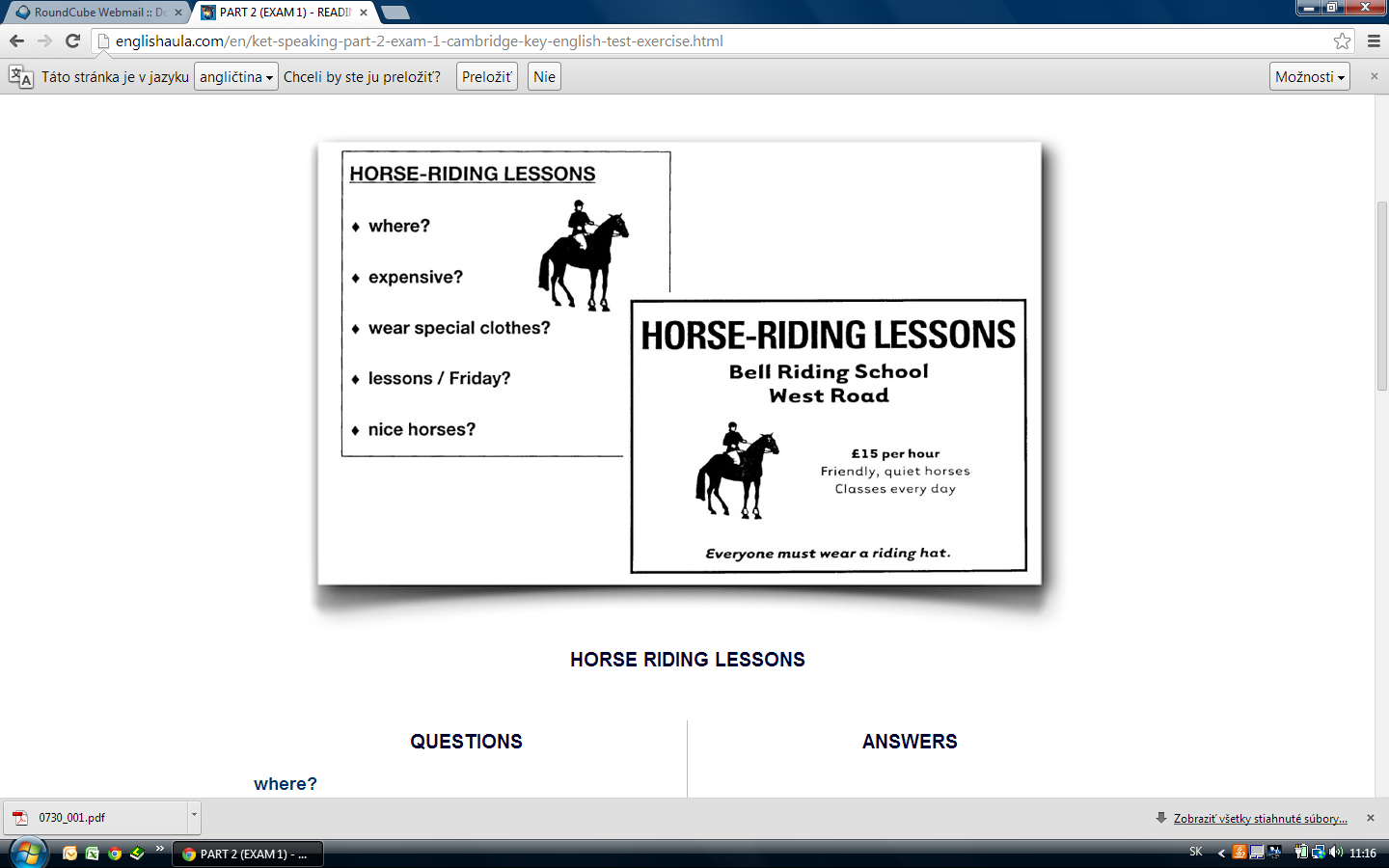 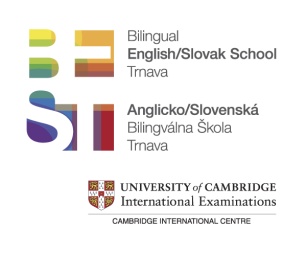 TYPY ÚLOH V TESTE ZO VŠP
Zdroj: http://www.burjanoskole.sk
VERBÁLNE SCHOPNOSTI I
Slovná zásoba 
Synonymá
Antonymá

Príklad č.1:
Slovo britký má podobný význam ako slovo
		A: vrtký			B: ostrý	
		C: hladký		D: mierny
VERBÁLNE SCHOPNOSTI II
Slovná zásoba 
Význam menej častých slovenských slov
Význam cudzích slov

Príklad č.2:
Roman sa vyjadroval ťažkopádne. Z uvedého vyplýva, že Roman sa vyjadroval
		A: cudzími slovami, ktorým je ťažko porozumieť
		B: dlho hľadal slová na vyjadrenie svojich myšlienok
		C: veľmi pomaly, aby jeho zložitým slovám všetci porozumeli 
		D: veľmi rýchlo, musela som sa sústrediť, aby som jeho slovám rozumela
VERBÁLNE SCHOPNOSTI III
Čítanie s porozumením 
Porozumenie významu vety, odstavca


Príklad č.3:
Ktorú dvojicu možno doplniť na zakryté miesta tak, aby vznikla zmysluplná veta? 

    Milovníci prírody si ............... môžu kúpiť kvalitnú obuv či nepremokavé bundy a nohavice, ceny výbavy sa ............ pohybujú v stovkách eur.
		A: síce dnes / však niekedy	B: bez problémov / totiž
		C: zrejme / napriek tomu		D: priamo na horách / v zahraničí
VERBÁLNE SCHOPNOSTI IV
Čítanie s porozumením 
Porozumenie logickej štruktúry vety
Porozumenie väzby slov vo vete
Porozumenie časovej a kauzálnej následnosti viet

Príklad č.4:
Každá kocka má 8 vrcholov, 12 hrán a 6 stien, obsah ktorých keď spočítame,
vypočítame povrch. 

Slovo „ktorých“  pomenúva

	A: vrcholy	B: hrany
	C: steny		D: kocky
VERBÁLNE SCHOPNOSTI V
Čítanie s porozumením 
Porozumenie textu, výber informácií z textu

Príklad č.5:
Matematici nám častokrát rozširujú obzory. Informujú nás o
ekonomických trendoch, vývojoch chorobnosti, raste populácie.
Matematika je dobrá na to, aby nás pravdivo informovala, avšak môže
spôsobovať aj nedorozumenia a klamlivé závery. Čísla majú zvláštny dar
pomýliť a oklamať ľudí.
	Tento odsek najlepšie vystihuje tvrdenie
	A: štúdium matematiky je nebezpečné
	B: lepšie sa oplatí veriť slovám ako číslam
	C: študovať matematiku má väčší význam ako študovať iné vedné
       disciplíny
	D: sila čísel je v tom, že nemôžu klamať
	E: čísla sú niekedy použité na to, aby zneistili ľudí
ANALYTICKÉ SCHOPNOSTI I
Analytické myslenie, analógie, porovnávanie,
zovšeobecňovanie
čo nepatrí do skupiny
analógie – rovnaký logický vzťah
Príklad č.6:
Tri z uvedených pojmov spája istá logická súvislosť. 
Ktorý z pojmov do skupiny nepatrí?
	A: často			B: občas
	C: nikdy			D: dávno

Príklad č.7:
Dvojica DARČEK – MAŠĽA je v rovnakom logickom vzťahu ako
	A: posteľ – pyžamo	             	B: slnko – slnečník
	C: auto – volant		D: vlasy - spona
ANALYTICKÉ SCHOPNOSTI II
Pojmové myslenie – schopnosť rýchlo sa oboznámiť
s novým pojmom/vzťahom a ďalej s ním pracovať
Kauzálne myslenie a úsudky - logické uvažovanie

Príklad č.8:
    Základnú číslovku budeme nazývať samovzťažnou, ak jej zápis v slovenčine má presne toľko písmen, koľko vyjadruje príslušná číslovka. Koľko samovzťažných čísloviek má slovenčina?
		A: ani jednu		B: jednu
		C: dve			D: viac ako dve
Príklad č.9:
    V každej knižnici sú knihy. Z uvedeného určite vyplýva, že 
    A: Knihy sú iba v knižnici.
    B: Knižnice sú určené výlučne pre knihy.
    C: Nijaká knižnica nie je bez kníh.
    D: Niektoré knižnice nemajú čitateľov.
ANALYTICKÉ SCHOPNOSTI III
Logická analýza textu – schopnosť vyjadriť informácie priamo neuvedené v texte, no vyplývajúce z informácií v texte uvedených.

   Príklad č.10:
     Ktoré z tvrdení I) – IV) vyplývajú z nasledujúceho textu?
     Všetky konáre sú kvetmi. Všetky kvety sú listami.
	I)   Všetky konáre sú listami.
	II)  Všetky listy sú konármi.
	III) Všetky kvety sú konármi.
	IV) Niektoré kvety sú konármi.

		A: Nijaké		B: Iba I) a IV)
		C: Iba II) a III)		D: Všetky
KVANTITATÍVNE SCHOPNOSTI I
Schopnosť odhaľovať štruktúru (následnosť, kauzalitu) v logických štruktúrach – schopnosť doplniť v postupnosti ďalšie číslo, znak, skupinu znakov.

  Príklad č.11:
  Nasledujúca postupnosť je utvorená podľa istého logického princípu.
   Ktorá z možností by mala byť doplnená na chýbajúce miesto?

	SCD, TEF, UGH, ________, WKL
	A: CMN			B: UJI
	C: VIJ				D: IJT
KVANTITATÍVNE SCHOPNOSTI II
Schopnosť analyzovať a interpretovať dáta uvedené a prezentované vo forme tabuľky alebo grafu – schopnosť určiť, ktoré tvrdenie vyplýva z údajov v tabuľke/grafe, schopnosť nájsť potrebné informácie v tabuľke /grafe a ďalej s nimi pracovať.

Príklad č. 12: 
Graf zobrazuje počet áút (v tis.) vyrobených v 2 továrňach v rokoch 1997-2002. 
														                          V ktorom roku bol najväčší 					             rozdiel v počte vyrobených 					             áút v továrni X a v továrni Y?
							A: 1997	B: 1998
							C: 1999	D: 2000
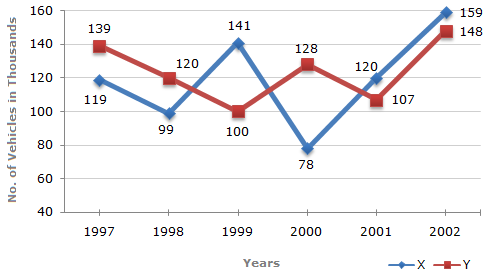